Tiedonhallinnan yhteistyö ja informaatio-ohjaus - Kotitehtävien analyysi + informaation tuottaminen
Työryhmän kokous 2.10.2019
Informaatio-ohjaus / ohjausta tukeva informaatio?
INFORMAATION ROOLI?
TAVOITE
OHJAUSVÄLINE
OHJAUKSEN KOHDE
Palvelujen 
laatu
Yhteentoimivuus
Palvelujen / tietovarantojen käyttö
Palvelutuotannon kustannus-tehokkuus
a) Julkinen hallinto
Valtio
Kunnat
Muu julkinen hallinto
Julkinen hallintotehtävä
b) Markkinat
c) 3. sektori
d) Hallinnon asiakkaat
e) Muu, mikä?
Tavoitteet
(esim. hallitusohjelma, viranomaisten strategiat)
Lain soveltamista tukeva informaatio?
Varojen tehokasta käyttöä tukeva informaatio?
Verkostotoimintaa tukeva informaatio?
Tavoitteen saavuttamista tukeva informaatio?
i
i
i
i
Sääntely 
(esim. tiedonhallintalaki)
Voimavarat
(esim. kehittämisen hallinta, hankinnat)
Yhteistyö
(esim. hankinta- tai kehittämisyhteistyö)
Mikä on tuotettavan informaation rooli tavoitteen saavuttamisessa?
Kenelle ja miksi informaatiota tuotetaan?
2
Tehtävän tavoitteet ja rajaus  / lainsäädäntö
Julkisuuslaki: 
Salassapito ja tiedonsaantioikeus viranomaisen asiakirjoihin
Tiedonhallintalaki 
Tiedonhallinta ja tietoturvallisuus
Hallintolaki 
hallintoasioiden käsittely 
ja hyvä hallinto
Menettelyt
Tiedonhallinta
Laki sähköisestä asioinnista viranomaistoiminnassa: 
sähköisen asioinnin menettelyt
Arkistolaki
Tietosuojalainsäädäntö
Hankintalaki: 
Hankintamenettelyjä koskevat säännökset
Yhteisiä palveluja koskeva sääntely
Perustietovarantojen ja yhteisten palvelujen 
järjestäminen ja käyttö
Digipalvelulaki: 
Digitaalisten palvelujen järjestäminen, 
tarjoaminen ja saavutettavuus
Tuve-laki 
Turvallisuusverkkotoiminnan ja turvallisuusverkon 
palvelujen käyttö
Digitaliset palvelut
Yhteiset palvelut
Kapa-laki 
Hallinnon yhteisten sähköisen asioinnin 
tukipalvelujen järjestäminen
Tori-laki 
Valtion yhteisten tieto- ja viestintäteknisten 
palvelujen järjestäminen
Tehtävä- ja palvelukohtainen sääntely
Järjestämisen ja tuottamisen vastuut sekä laatu- ja taloudellisuustavoitteet
3
Mitä informaatiota / painopisteet
NYKYTILA
TIEDONHALLINTALAKI
JHS-järjestelmän painopistealueet:
Tietojärjestelmien yhteentoimivuus: tiedonsiirrossa tarvittavat metatiedot, yhteiset rajapinnat ja niiden hallinta, tietorakenteet, koodistot ja sanastot, sähköistä asiointia ja hallintoa tukevat palvelut
Yhteisten tietovarantojen hyödyntäminen: kertaalleen kerätyn tiedon käytön edistäminen, päällekkäisten rekisterien vähentäminen, liittymät palveluiden kehittämiseen
Asiointikäyttöliittymät: monikanavaisuus, yhtenäisyys ja esteettömyys
Tietojen käsittelyyn liittyvä tietoturva ja tietosuoja: kaikissa suosituksissa huomioitava niiden vaikutukset tietoturvaan ja tietosuojaan
Palvelujen kehittämistä tukevat hyvät käytännöt: paikallisesti kehitettyjen hyvien käytäntöjen levittäminen kansallisesti
Tiedonhallinnan sekä tieto- ja viestintäteknisten palvelujen tuottamisen yhteistyön tavoitteet (HE 284/2018):
Edistää tiedonhallintalain tarkoituksen toteuttamista
Edistää julkisen hallinnon toimintatapojen ja palveluiden tuotantotapojen kehittämistä tietovarantoja sekä tieto- ja viestintätekniikkaa hyödyntämällä
Jatkossakin muiden kuin tiedonhallintaa koskevien suositusten valmistelussa voidaan koordinoida ja toteuttaa säännöksessä tarkoitetun yhteistyöelimen puitteissa tai valtiovarainministeriön taikka muun toimivaltaisen viranomaisen
toimintaa on jatkossa tarkoitus kehittää enemmän toiminnan kehittämistä strategisesti ja ennakollisesti ohjaavaksi
4
Mitä informaatiota / asiakkaan tarpeet
Governance
Tavoitteiden
hallinta
Hyötyjen
saavuttamisen
ohjaus
Toiminnan ja
talouden
suunnittelu
Toiminta-
ympäristön
hallinta
Toiminnan 
Tuloksellisuuden
arviointi
Tavoitteiden ja
toimeenpanon
suunnittelu
Seuranta ja arviointi
Tietohallinto-
malli
Tavoitteiden
suunnittelu
Kokonais-
arkkitehtuuri
Portfolion
hallinta
Resurssien
hallinta
Suorituskyky ja
vaatimusten
mukaisuus
Prosessien
kehittäminen
Toimittajien
hallinta
Hankinnat
Riskienhallinta
Tietoturva
Kehittämisen
ohjaus
Ohjelmien ja
projektien 
hallinta
Esiselvitys /
Business case
Suunnittelu ja
kehittäminen
Muutosten
hallinta
Käyttöönotto
Suorituskyky ja
vaatimusten
mukaisuus
Palvelujen ja
palvelutuotannon
ohjaus
Palvelu-
tuotannon ohjaus
Palvelumallit
Palvelujen
ohjaus
Palvelujen
integraatio
Jatkuvuuden
hallinta
Suorituskyky ja
vaatimusten
mukaisuus
Mitä tehtävää informaatiolla tuetaan?
Millä tasolla tai mitä informaation tulisi olla, jotta se palvelee soveltajaa
Mukailtu: Cobit 5 & tietohallintomalli (suurten kaupunkien tuottavuusohjelma)
5
Millä prosessilla/prosesseilla informaatiota tuotetaan?
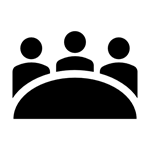 Ohjaus
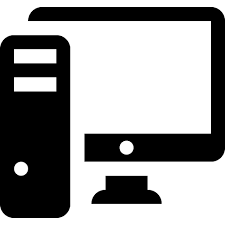 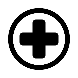 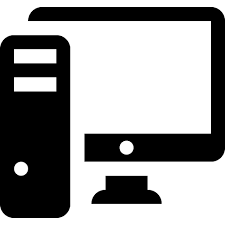 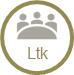 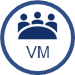 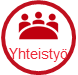 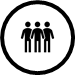 TVT:n hyödyntäminen
1.
Asiakastarpeet
Tarpeiden 
vastaanotto
Tuotantoprosessi
Tuotosten
julkaisu
Linjaukset
KA
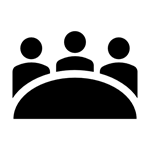 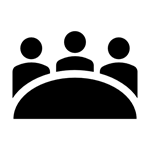 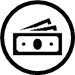 Tavoitteita tukevien
toimenpiteiden 
suunnittelu
Julkisten varojen käyttö /
resurssien hankinta
2.
Tarpeiden 
vastaanotto
Tuotantoprosessi
Tuotosten
julkaisu
Tietovarantojen
yhteentoimivuus
Tuotantoprosessi
Tuotosten
julkaisu
Palvelujen kehittämien
Tarpeet / syötteet
Tuotokset
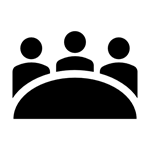 THltk
3.
Tietoturvallisuus ja
jatkuvuuden 
varmistaminen
Tarpeiden 
vastaanotto
Tuotantoprosessi
Tuotosten
julkaisu
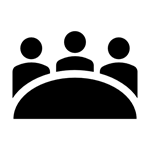 Titu
Hallinta
Tarpeiden 
vastaanotto
Tuotantoprosessi
Tiedonhallinnan 
menettelytapojen 
edistäminen
4.
Tarpeiden 
vastaanotto
Tuotantoprosessi
Tuotosten
julkaisu
Jatkuvuuden hallinta
?
Tarpeiden 
vastaanotto
Tuotantoprosessi
Tuotosten
julkaisu
Muut
6
Mitkä rakenteet osallistuvat informaatio tuottamiseen?*
Asiakkaat
Tavoitteiden 
suunnittelu
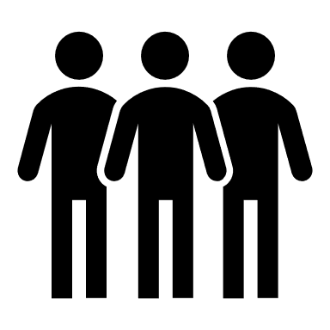 Juhta
Tietokeko
Htiko (VM)
Mitko (MMM)
Tietohallinnon koordinointiryhmä (STM)
Tietohallinnon yhteistyöryhmä (YM)
MMM digikehityksen koordinointiryhmä
Digitalisaation johtoryhmä (TEM)
Alueellisen tietohallinnon ohjausryhmä
SVT-neuvottelukunta
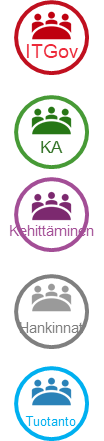 = ”Tietohallinto”
= Kokonaisarkkitehtuuri
= Kehittämisen ohjaus
= Toimittajayhteistyö / hankinnat
= Palvelutuotannon ohjaus
Toimeenpanon
suunnittelu
KA
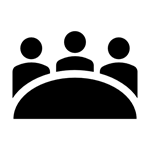 JHKA
Valtion talous/HR KA
M3A
Terveyden ja hyvinvoinnin KA
Sote KA
Ryyti (YM)
Hankinta-Suomi
AluePMO (TEM)
ITGov
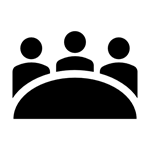 Kehittämisen
ohjaus
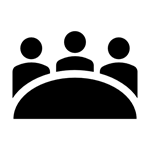 Hankinnat
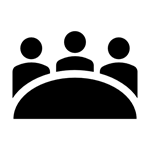 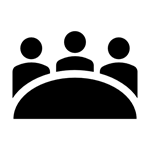 Tuotanto
Palvelut
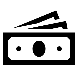 Digiarkeen nvk
Auroran valmisteluryhmä
Valtionavustusten kehittäminen
Vaaka-hankkeen seuranta
Hetu-uudistuksen valmistelu
Tulorekisterin perustamishanke
Hyteairo
EESSI-työryhmä
Kanta-projektien ohry
SAPA-ohjausryhmä
VAHTI
VM titu-ryhmä
MMM digiturvalisuusryhmä
MK3
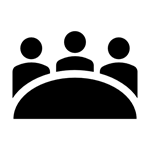 Ltk
Hankkeet
Salkku
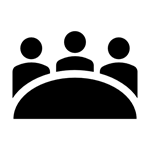 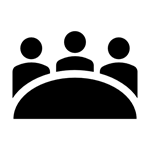 Palvelu-
tuotannon
ohjaus
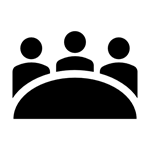 Titu
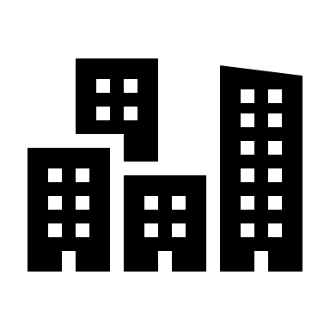 Suomi.fi ohry
Sähköisen tietohallinnonnvk (STM)
Valtorin asiakas nvk
Tuve asiakas nvk
Palkeiden nvk
Tuottaa ohjauksessa käytettävää informaatiota
* Esimerkki muodostettu työssä kerätystä Excelistä (suuntaa-antava, ei tyhjentävä)
7
TYÖPAJAOSUUS
Työpajatyöskentely
Mitä informaatiota tulevaisuudessa tarvitaan
Kootaan kotitehtävänä olleen pohdinnan tulokset samaan kehykseen
Kenelle, mitä ja miksi?
Kuka vastaisi informaatio tuottamisesta / ylläpidosta
Miten informaatio tuotetaan
Miten/millä rakenteilla informaation tuotetaan tällä hetkellä?
Kuka vastaa informaation tuottamisesta?
Miten tuotantoa tulisi niputtaa / eriyttää? 
Tavoitetilan suunnittelulle evästystä
9
Kotitehtävä: Suositustyyppisen informaation tuottaminen tulevaisuudessa
Mitä informaatiota toiminnan ja tiedonhallinnan tueksi tarvitaan?
Nykyiset puutteet / kehittämiskohteet
Suositusten kohteet (kehittäminen, tuotanto, hankinnat, …)
Informaation muoto (tekninen eritelmä, menetelmä/ohje, …)
< muuta >
Informaation tuotantoprosessi
Nykyiset puutteet / kehittämiskohteet
10
Tehtävä A: Mitä informaatiota tarvitaan
Informaatio-ohjaus / ohjausta tukeva informaatio: työkehys
Mitä informaation tulisi olla?
Kenelle informaatio on tarkoitettu?
Mitä 
informaatiolla 
on tarkoitus 
saada aikaan?
12
Linjaus? - esimerkkejä
Valtiovarainministeriö ylläpitää julkisen hallinnon tiedonhallinnan kehittämisen yleisiä linjauksia yhteisten tietovarantojen ja tietojärjestelmien yhteentoimivuuden edistämiseksi (L 906/2019)
Linjausten ylläpidolla tarkoitettaisiin julkisen hallinnon tietovarantojen yhteentoimivuuden varmistamiseksi tarvittavien tietomääritysten kokoamista yhteiseen palveluun saataville, kehityshankkeissa syntyvien määritysten harmonisointia ja linkittämistä Euroopan unionin tasoiseen määritystyöhön sekä määritysten käyttökelpoisuuden varmistavaa hallintamallia (HE 284/2018 vp)
Avustuksen myöntämisen erityisenä edellytyksenä on, että…avustus kohdistuu avustustoiminnan linjausten mukaisiin tavoitealueisiin (VNA 1552/2016)
Esimies vastaa toiminnan tehokkuudesta, taloudellisuudesta ja tarkoituksenmukaisuudesta vastuualueellaan kanslian yhteisten linjausten mukaisesti (Eduskunnan kanslian ohjesääntö 1480/2015)
Alivaltiosihteeri ratkaisee asiat, jotka koskevat…palkkausta ja palvelussuhteen ehtoja koskevia yleisiä linjauksia (VNA 162/2015)
Verohallinto on tehnyt linjauksia korvattavien matkakustannusten verollisuudesta mm. toissijaisen työpaikan tapauksissa (Valtion virka- ja työehdot  2018–2020, VM 15a/2018)
Lisäksi ohjelmaa laadittaessa on otettava huomioon aluekehittämispäätöksessä esitetyt linjaukset ja alueelliset suunnitelmat (L 7/2014)
Aluekehittämisen yleiset painopisteet: Uudistumisella kasvua, Elinvoimaa alueiden verkostoitumisesta, Hyvinvointia kumppanuuksilla (Aluekehittämispäätös 2016 – 2019, Työ- ja elinkeinoministeriön julkaisuja 28/2916)
Valtioneuvoston toiminta- ja talouspoliittiset linjaukset
Hallitusohjelma, hallitusohjelman toimeenpanosuunnitelma, valtioneuvoston periaatepäätökset, valtion kehyslinjaukset
Muita linjauksia:
Pilvipalvelulinjaukset (VM 35/2018) julkisen hallinnon pilvipalveluista määrittävät pilvipalveluiden käytön perusperiaatteet
Tietoliikennepalvelulinjaukset (VM 36/2018) muodostavat periaatteet, jotka ohjaavat julkisen hallinnon tietoliikennepalveluiden käyttöä, hankintaa ja tuotantoa
13
Hyvä käytäntö - esimerkkejä
14
Tekninen eritelmä - esimerkkejä
Hankintalaki (1397/2016): 
Tekninen eritelmä = hankinnan kohteena olevan tuotteen, palvelun tai materiaalien ominaisuuksien teknistä määrittelyä, joka muodostuu vaatimukseksi sen käytölle
Yhteinen tekninen eritelmä = tieto- ja viestintätekniikan tekninen eritelmä, joka on vahvistettu Euroopan parlamentin ja neuvoston asetuksen (EU) N:o 1025/2012 13 ja 14 artiklan mukaisesti
Direktiivi teknisiä määräyksiä ja tietoyhteiskunnan palveluja koskevia määräyksiä koskevien tietojen toimittamisessa noudatettavasta menettelystä (kodifikaatio) EU 2015/1535
Tekninen eritelmä = asiakirjaan sisältyvä eritelmä tuotteelta vaadittavista ominaisuuksista, kuten muun muassa mitoista, merkitsemisestä, pakkaamisesta, laadusta ja vaatimustenmukaisuuden arvioinnin menettelyistä
Muut vaatimukset = vaatimukset, jotka asetetaan tuotteelle esimerkiksi kuluttajan tai ympäristön suojelutarkoituksessa ja jotka koskevat tuotteen elinkaarta markkinoille saattamisen jälkeen eli käyttöedellytyksiä, uudelleenkäyttöä tai kierrätystä.
15
Informaatio tällä hetkellä (yhteinen)
Menettelytavat
JHS-tytössä (JHS 136)
KA rakenne ja
hallinta
Muu informaatio
Julkisen 
hallinnon strategia
KA suunnittelu
(JHS 179)
KA peruskuvaukset
(JHS 198)
ICT: kehittämis-
kohteet (JHS 171)
ICT: esiselvitys
(JHS 172)
Arkkitehtuuri-
periaatteet
Avoin lähdekoodi
hankinnoissa (JHS 169)
ICT: vaatimus-
määrittely (JHS 173)
JIT 2015
(JHS 169)
Julkisen hallinnon
tietoarkkitehtuuri
Avoimen tietoaineisto
käyttölupa (JHS 189)
KA periaatteet
Verkkopalvelujen
suunnittelu (JHS 190)
Standardi-
salkku (JHS 181)
EUR-FIN koordi-
naattij. (JHS 197)
ICT: laadun-
varmistus (JHS 182)
Pilvipalvelu-
linjaukset
Paikkatiedon
sisältöpalvelu (JHS 180)
PerustA
Tie- ja katuverkko-
aineisto (JHS 188)
Kunnan paikkatieto-
rajapinta (JHS 178)
Tietoliikennepalvelu-
linjaukset
Paikkatiedon
viitearkkitehtuuri
Rekistereiden meta-
tiedot (JHS 201)
Palvelujen 
tietomalli (JHS 183)
Toimipaikka
(JHS 195)
Palveluväylän 
viitearkkitehtuuri
ICT: palvelutaso-
luokitus (JHS 174)
Digiperiaatteet
Savi 1.0
Kiintopiste-
mittaus (JHS 184)
EUR-FIN koord.
Suomessa (JHS 197)
XML-skeemat
(JHS 170)
Paikkatiedon
Tunnukset (JHS 193)
Asiakirjallisen tiedon
käsittely (JHS 176)
Asemakaavan 
pohjakartta (JHS 185)
Pera
Sanastotyö-
prosessi (JHS 175)
Kansalaishavainnot
 (JHS 202)
Kuntien palvelu-
luokitus (JHS 200)
TOS-rakenne
(JHS 193)
Kuntien kustannus-
laskenta (JHS 203)
Videoneuvottelun
käyttö (JHS 168)
Luokitus-
suositukset (JHS 186)
Paikkatietotuotteen
määrittely (JHS 177)
Kuntien tili-
luettelo (JHS 192)
Taloustietojen rapor-
tointi (JHS 205)
Tunnus-
suositukset (JHS 187)
Korkeusjärjestelmä
N2000 (JHS 169)
Kuntien TA ja
TS (JHS 199)
Kuntien TA ja
TS liite (JHS 199)
Kuntien XBRL-
taksonomia (JHS 195)
16
Informaatio ilman tiedonhallintalautakunnan ja toimialakohtaisia suosituksia
Menettelytavat
JHS-tytössä (JHS 136)
KA rakenne ja
hallinta
Muu informaatio
Julkisen 
hallinnon strategia
KA suunnittelu
(JHS 179)
KA peruskuvaukset
(JHS 198)
ICT: kehittämis-
kohteet (JHS 171)
ICT: esiselvitys
(JHS 172)
Arkkitehtuuri-
periaatteet
Avoin lähdekoodi
hankinnoissa (JHS 169)
ICT: vaatimus-
määrittely (JHS 173)
JIT 2015
(JHS 169)
Julkisen hallinnon
tietoarkkitehtuuri
Avoimen tietoaineisto
käyttölupa (JHS 189)
KA periaatteet
Verkkopalvelujen
suunnittelu (JHS 190)
Standardi-
salkku (JHS 181)
EUR-FIN koordi-
naattij. (JHS 197)
ICT: laadun-
varmistus (JHS 182)
Pilvipalvelu-
linjaukset
Paikkatiedon
sisältöpalvelu (JHS 180)
PerustA
Tie- ja katuverkko-
aineisto (JHS 188)
Kunnan paikkatieto-
rajapinta (JHS 178)
Tietoliikennepalvelu-
linjaukset
Paikkatiedon
viitearkkitehtuuri
Rekistereiden meta-
tiedot (JHS 201)
Palvelujen 
tietomalli (JHS 183)
Toimipaikka
(JHS 195)
Palveluväylän 
viitearkkitehtuuri
ICT: palvelutaso-
luokitus (JHS 174)
Digiperiaatteet
Savi 1.0
Kiintopiste-
mittaus (JHS 184)
EUR-FIN koord.
Suomessa (JHS 197)
XML-skeemat
(JHS 170)
Paikkatiedon
Tunnukset (JHS 193)
Asiakirjallisen tiedon
käsittely (JHS 176)
Asemakaavan 
pohjakartta (JHS 185)
Pera
Sanastotyö-
prosessi (JHS 175)
Kansalaishavainnot
 (JHS 202)
Kuntien palvelu-
luokitus (JHS 200)
TOS-rakenne
(JHS 193)
Kuntien kustannus-
laskenta (JHS 203)
Videoneuvottelun
käyttö (JHS 168)
Luokitus-
suositukset (JHS 186)
Paikkatietotuotteen
määrittely (JHS 177)
Kuntien tili-
luettelo (JHS 192)
Taloustietojen rapor-
tointi (JHS 205)
Tunnus-
suositukset (JHS 187)
Korkeusjärjestelmä
N2000 (JHS 169)
Kuntien TA ja
TS (JHS 199)
Kuntien TA ja
TS liite (JHS 199)
Kuntien XBRL-
taksonomia (JHS 195)
17
Tehtäväpohja: ohjausta tukeva informaatio?
18
Apudia
Governance
Tavoitteiden
hallinta
Hyötyjen
saavuttamisen
ohjaus
Toiminnan ja
talouden
suunnittelu
Toiminta-
ympäristön
hallinta
Toiminnan 
Tuloksellisuuden
arviointi
Tavoitteiden ja
toimeenpanon
suunnittelu
Seuranta ja arviointi
Tietohallinto-
malli
Tavoitteiden
suunnittelu
Kokonais-
arkkitehtuuri
Portfolion
hallinta
Resurssien
hallinta
Suorituskyky ja
vaatimusten
mukaisuus
Prosessien
kehittäminen
Toimittajien
hallinta
Hankinnat
Riskienhallinta
Tietoturva
Kehittämisen
ohjaus
Ohjelmien ja
projektien 
hallinta
Esiselvitys /
Business case
Suunnittelu ja
kehittäminen
Muutosten
hallinta
Käyttöönotto
Suorituskyky ja
vaatimusten
mukaisuus
Palvelujen ja
palvelutuotannon
ohjaus
Palvelu-
tuotannon ohjaus
Palvelumallit
Palvelujen
ohjaus
Palvelujen
integraatio
Jatkuvuuden
hallinta
Suorituskyky ja
vaatimusten
mukaisuus
Mukailtu: Cobit 5 & tietohallintomalli (suurten kaupunkien tuottavuusohjelma)
19
Tehtävä B: Millä rakenteella/rakenteilla tarvetta vastaavaa tietoa tuotetaan
Millä prosessilla/prosesseilla informaatiota tuotetaan
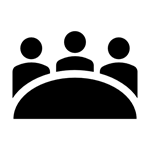 Ohjaus
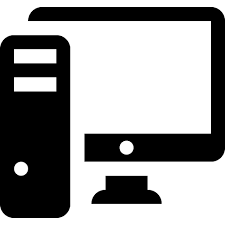 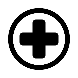 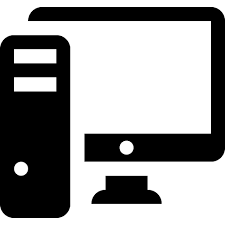 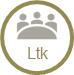 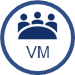 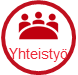 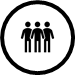 TVT:n hyödyntäminen
1.
Asiakastarpeet
Tarpeiden 
vastaanotto
Tuotantoprosessi
Tuotosten
julkaisu
Linjaukset
KA
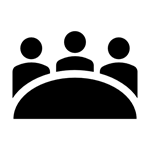 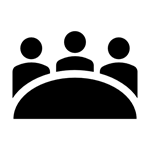 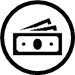 Tavoitteita tukevien
toimenpiteiden 
suunnittelu
Julkisten varojen käyttö /
resurssien hankinta
2.
Tarpeiden 
vastaanotto
Tuotantoprosessi
Tuotosten
julkaisu
Tietovarantojen
yhteentoimivuus
Tuotantoprosessi
Tuotosten
julkaisu
Palvelujen kehittämien
Tarpeet / syötteet
Tuotokset
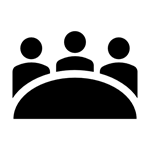 THltk
3.
Tietoturvallisuus ja
jatkuvuuden 
varmistaminen
Tarpeiden 
vastaanotto
Tuotantoprosessi
Tuotosten
julkaisu
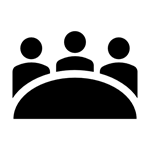 Titu
Hallinta
Tarpeiden 
vastaanotto
Tuotantoprosessi
Tiedonhallinnan 
menettelytapojen 
edistäminen
4.
Tarpeiden 
vastaanotto
Tuotantoprosessi
Tuotosten
julkaisu
Jatkuvuuden hallinta
?
Tarpeiden 
vastaanotto
Tuotantoprosessi
Tuotosten
julkaisu
Muut
21
Mitkä rakenteet osallistuvat informaatio tuottamiseen*
Asiakkaat
Tavoitteiden 
suunnittelu
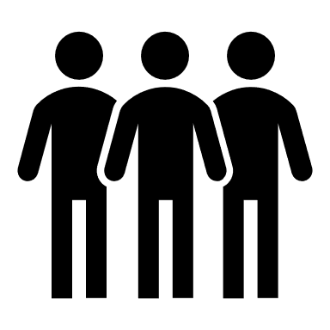 Juhta
Tietokeko
Htiko (VM)
Mitko (MMM)
Tietohallinnon koordinointiryhmä (STM)
Tietohallinnon yhteistyöryhmä (YM)
MMM digikehityksen koordinointiryhmä
Digitalisaation johtoryhmä (TEM)
Alueellisen tietohallinnon ohjausryhmä
SVT-neuvottelukunta
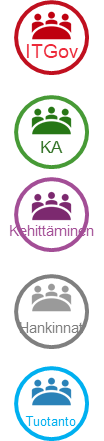 = ”Tietohallinto”
= Kokonaisarkkitehtuuri
= Kehittämisen ohjaus
= Toimittajayhteistyö / hankinnat
= Palvelutuotannon ohjaus
Toimeenpanon
suunnittelu
KA
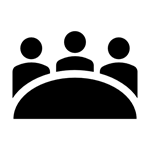 JHKA
Valtion talous/HR KA
M3A
Terveyden ja hyvinvoinnin KA
Sote KA
Ryyti (YM)
Hankinta-Suomi
AluePMO (TEM)
ITGov
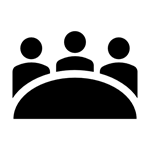 Kehittämisen
ohjaus
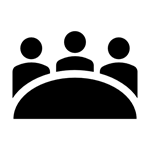 Hankinnat
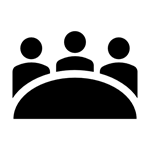 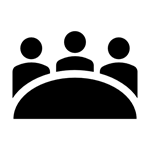 Tuotanto
Palvelut
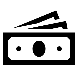 Digiarkeen nvk
Auroran valmisteluryhmä
Valtionavustusten kehittäminen
Vaaka-hankkeen seuranta
Hetu-uudistuksen valmistelu
Tulorekisterin perustamishanke
Hyteairo
EESSI-työryhmä
Kanta-projektien ohry
SAPA-ohjausryhmä
VAHTI
VM titu-ryhmä
MMM digiturvalisuusryhmä
MK3
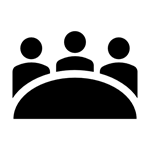 Ltk
Hankkeet
Salkku
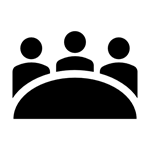 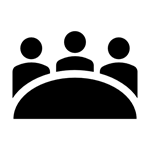 Palvelu-
tuotannon
ohjaus
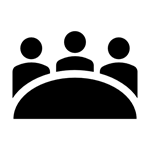 Titu
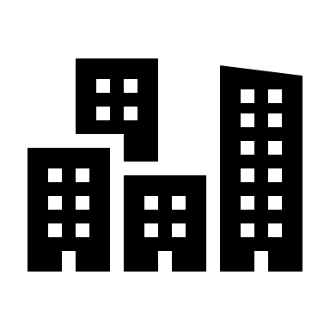 Suomi.fi ohry
Sähköisen tietohallinnonnvk (STM)
Valtorin asiakas nvk
Tuve asiakas nvk
Palkeiden nvk
Tuottaa ohjauksessa käytettävää informaatiota
* Esimerkki muodostettu työssä kerätystä Excelistä (suuntaa-antava, ei tyhjentävä)
22
Tehtäväpohja: ohjausta tukevan informaation tuotantovastuut?
< Orgaani / rakenne >
< Orgaani / rakenne >
23
Esimerkki
Julkisen hallinnon kokonais-arkkitehtuuri
Tiedonhallinta-
lautakunta
Tieto-alueet
Mitä informaatiota
Kenelle
Miksi
24
Seuraavaan kokoukseen
Kotitehtävät
Toiminnassa ja tiedonhallinnassa tarvittavan informaation tarkentaminen työpajan tuotosten pohjalta
Mitä informaatiota, kenelle ja miksi
Oman organisaation / sidosryhmien näkemykset informaation tuotantoprosesseista 
Mitä, kenellä ja mikä olisi paras prosessi informaation tuottamiseen
Mikä informaatiosta tulisi olla yhteistä ja mikä ei?
26
Etunimi Sukunimi
Titteli loremipsum dolores sitamet
Puh. 0295 16001 (vaihde)
Lisätieto: etunimi.sukunimi@vm.fi
www.vm.fi
Valtiovarainministeriön viestintä
vm-viestinta@vm.fi
Mediapalvelunumero (arkisin 8–16) 02955 30500